Travail demandé

1 – Sur la diapositive suivante, déplacer et relier à l’aide de flèches les éléments à la carte programmable en identifiant la nature de l’information (entrante ou sortante)

2 – Proposer en langage naturel un programme gérant le mode manuel (voir diapositive associée)

3 – Proposer en langage naturel un programme gérant le mode automatique (voir diapositive associée)
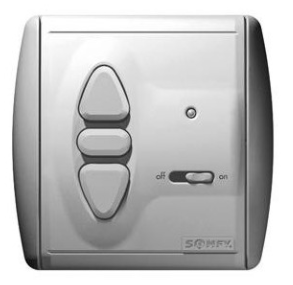 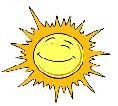 up
Sélecteur à deux positions :
une pour choisir le mode manuel m
une pour choisir le mode automatique a
Bouton de montée ou descente (en mode manuel)
m
a
down
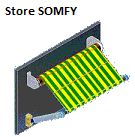 h
M
Pupitre de commande
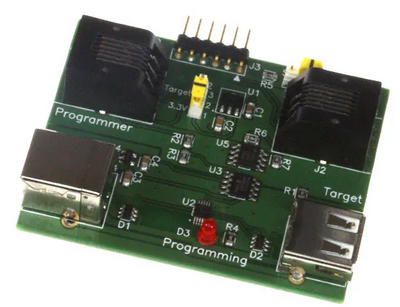 b
Moteur M
Capteurs h et b de position « haute » (toile rentrée) et « basse » (toile sortie)
Carte programmable
(avec microcontrôleur)
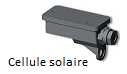 s
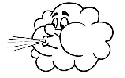 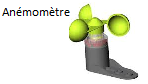 v
2 – Proposer en langage naturel les structures conditionnelles du programme gérant le mode manuel.
Vocabulaire possible à dupliquer si nécessaire
SI
ne rien faire
Il y a du vent
appui sur bouton DWN (descente)
Il n’y a pas de vent
on est en mode automatique
ALORS
sortir la toile
pas d’appui sur bouton DWN (descente)
on est en mode manuel
Il y a du soleil
Il n’y a pas de soleil
SINON
rentrer la toile
le store n’est pas sorti
pas d’appui sur le bouton UP (rentrée)
le store est rentré
OU
le store n’est pas rentré
le store est sorti
ET
appui sur bouton UP (rentrée)
3 – Proposer en langage naturel les structures conditionnelles du programme gérant le mode automatique.
Vocabulaire possible à dupliquer si nécessaire
SI
ne rien faire
Il y a du vent
appui sur bouton DWN (descente)
Il n’y a pas de vent
on est en mode automatique
ALORS
sortir la toile
pas d’appui sur bouton DWN (descente)
on est en mode manuel
Il y a du soleil
Il n’y a pas de soleil
SINON
rentrer la toile
le store n’est pas sorti
pas d’appui sur le bouton UP (rentrée)
le store est rentré
OU
le store n’est pas rentré
le store est sorti
ET
appui sur bouton UP (rentrée)